Konflikttrappen I
Friedrich
Glasl
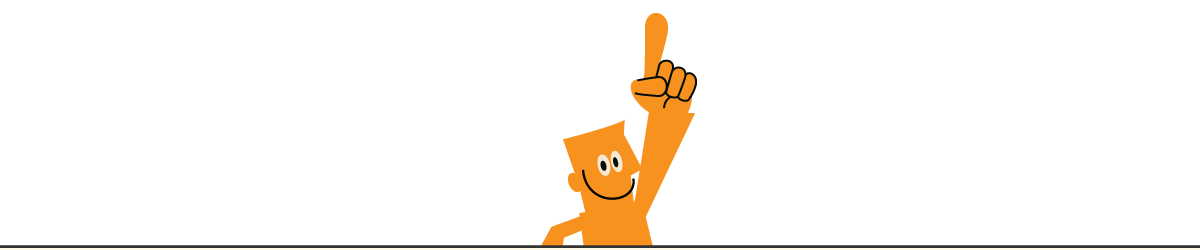 Østrisk Professor  født 1941
1
Konflikttrappen
2
3
4
5
6
7
8
9
I
III
II
Mere om emnet på: 



www.ForklarMigLige.dk
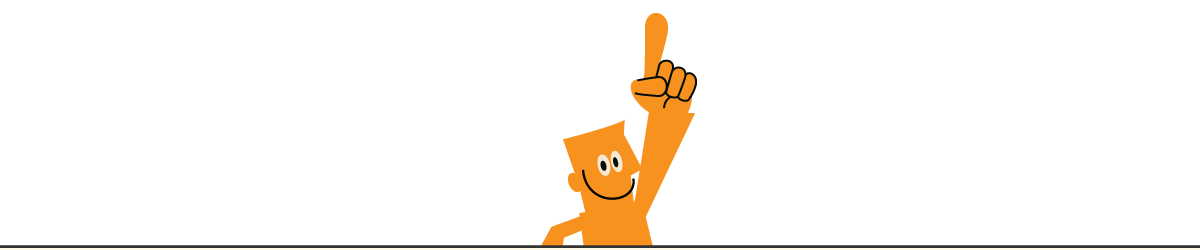